Q Factor – 
Contents:
Concept of resonance
Damped Motion
Film
Demos
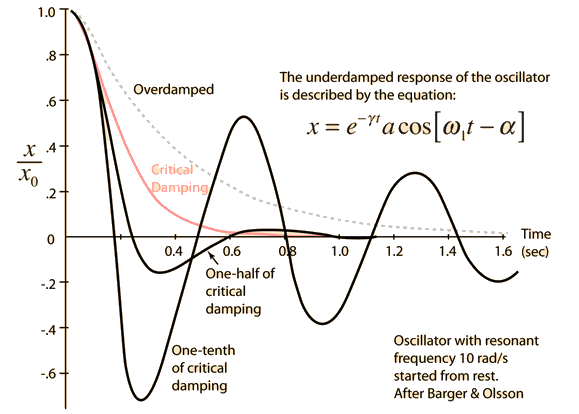 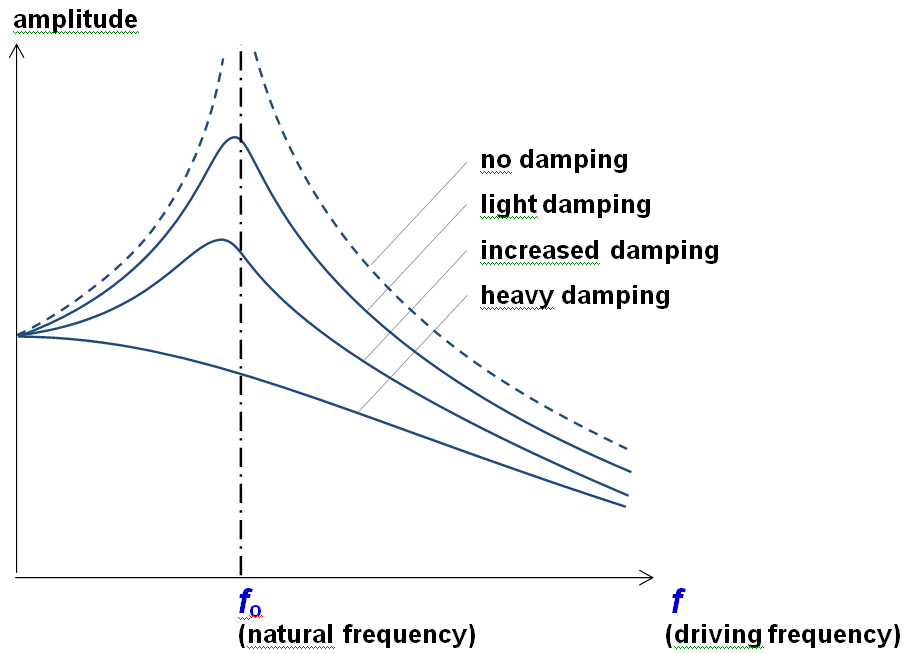 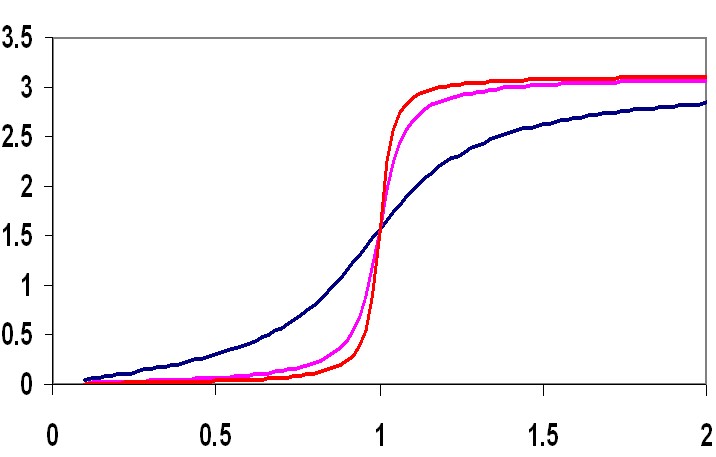 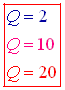 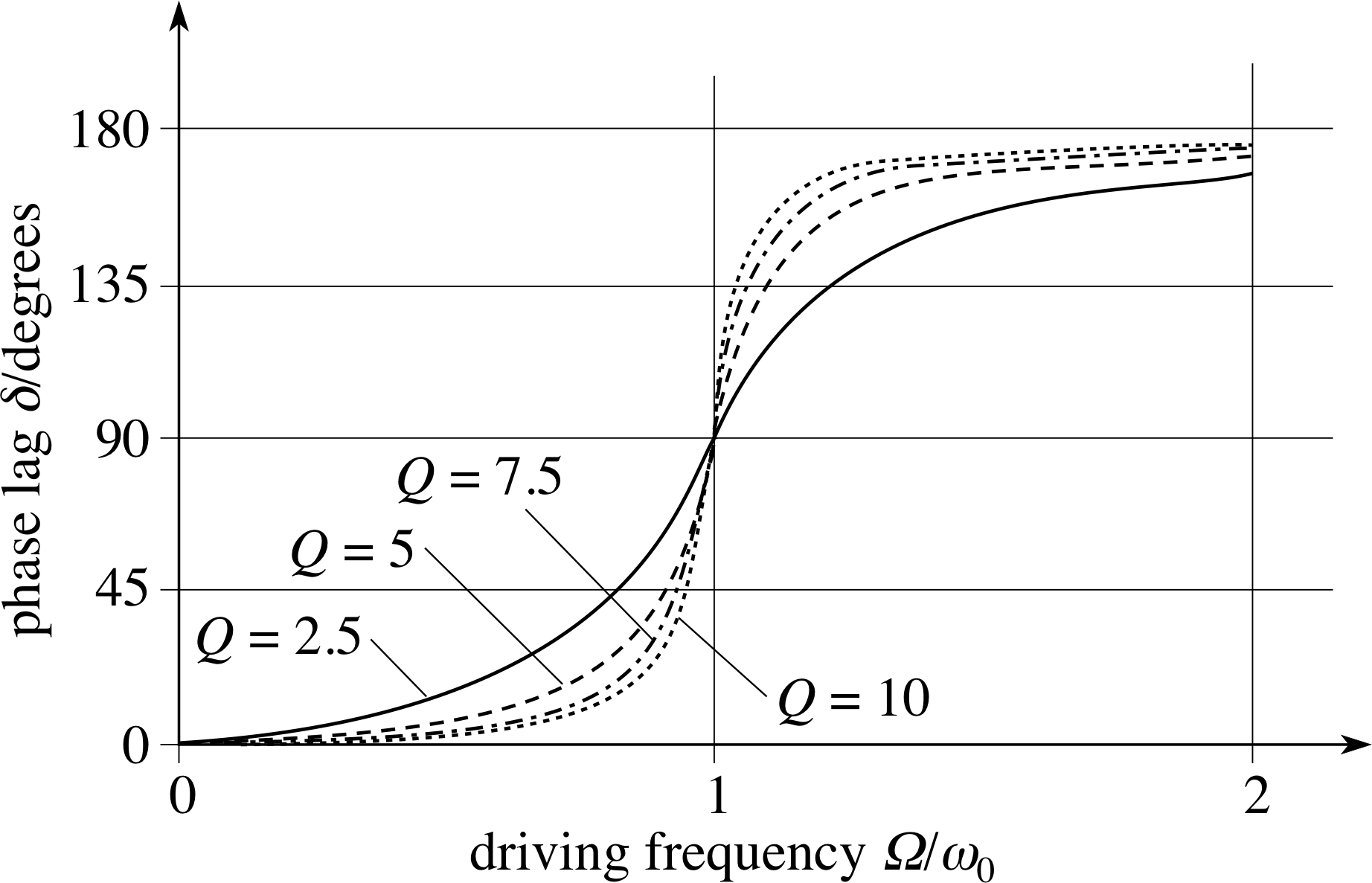  =
Resonance - Dynamics
x   = xosin(t)
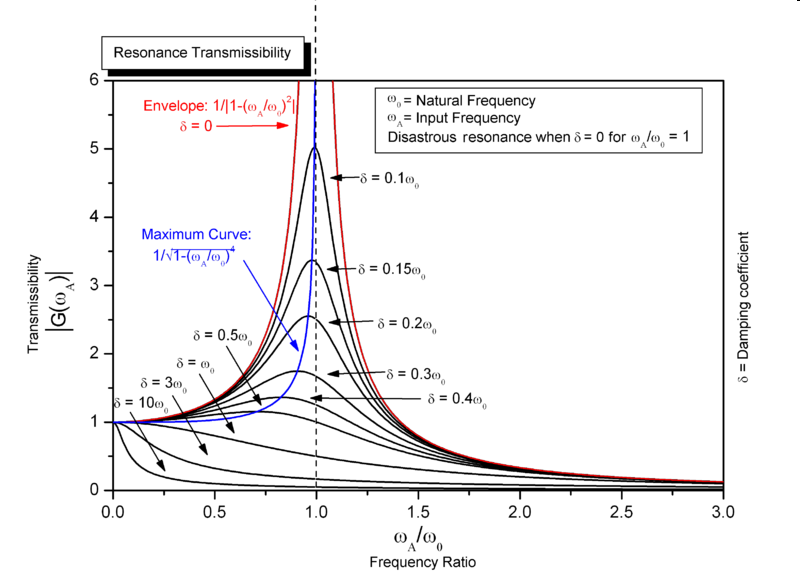 Show 
Large mass/Small mass on spring (large mass oscillates slower)
Drive spring with different frequencies
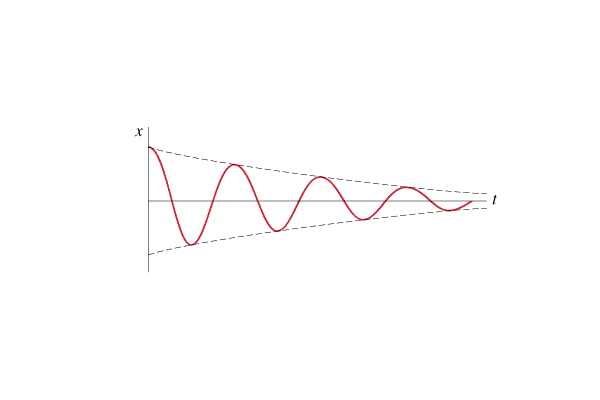 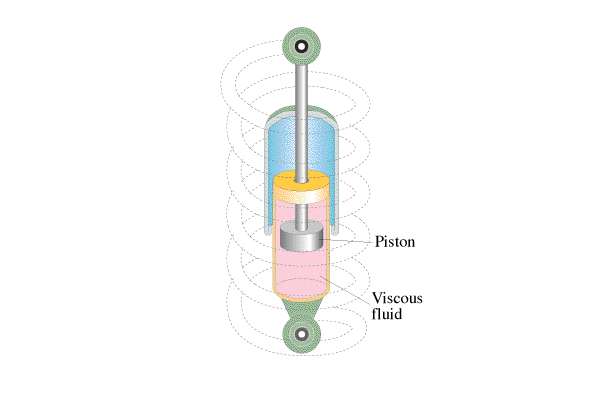 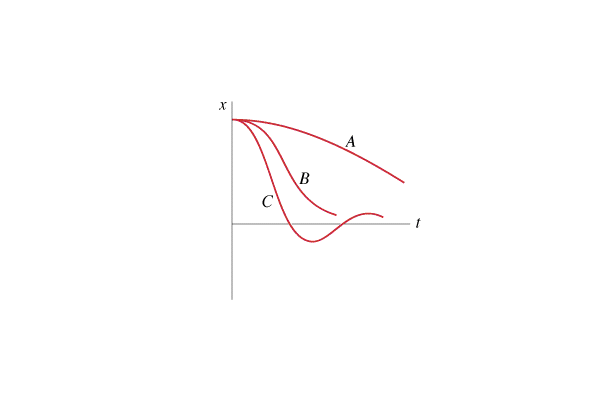 A – Over damped
B – Critically damped
C – Under damped
Show 
Mass on spring with rangefinder – 300 seconds
What shape is the envelope?
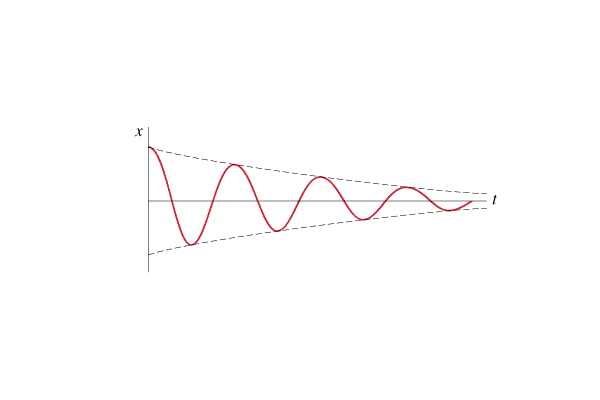 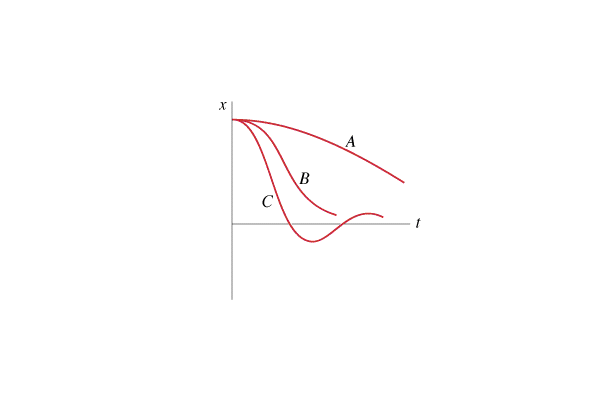 Q factors:
0.5 – critically damped
50+ – mass on a spring

Roughly how many cycles it will go before it stops
A – Over damped
B – Critically damped
C – Under damped